CEngBallProject Contorium
Alper Demir, Doğa Uzuncukoğlu, Emre Can Küçükoğlu, Necati Çevik
What is CEngBall?
Programming game

A football like game

Artificial intelligence developing game
What is our aim?
Providing a platform to test A.I. skills in a fun way



Leaving a tradition to our department
Similar Projects
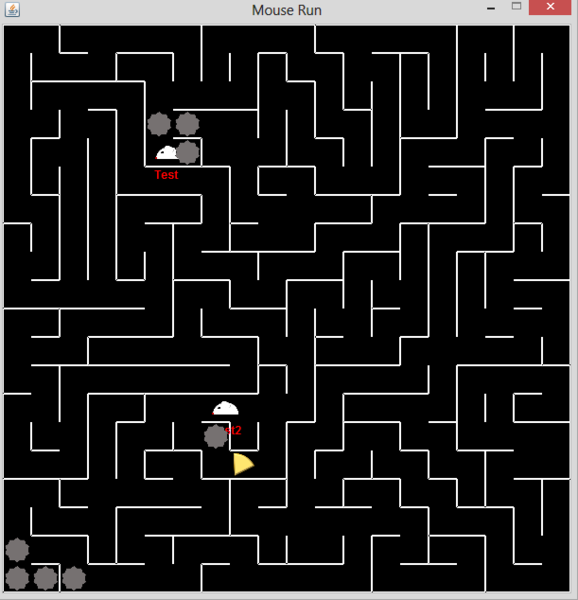 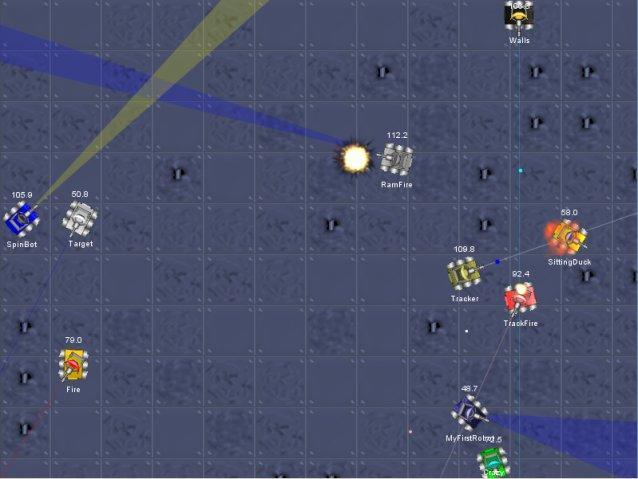 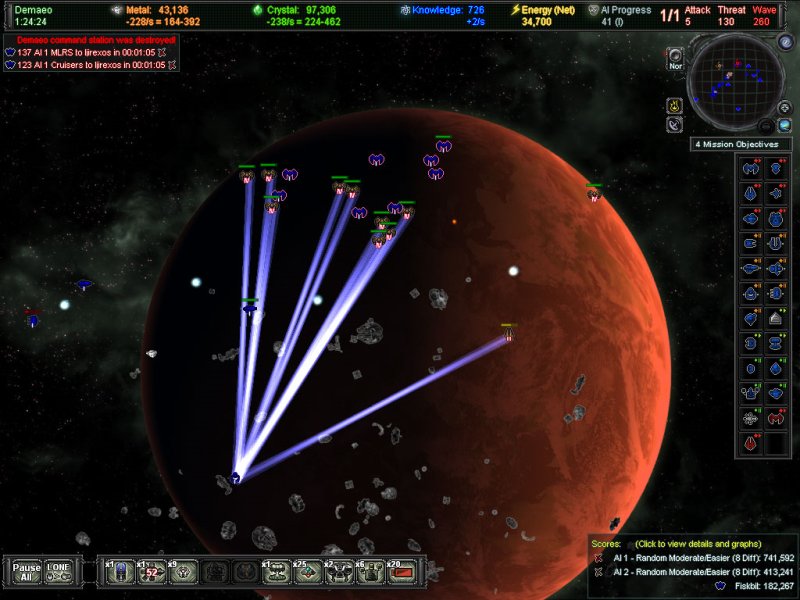 Mouse Run
RoboCode
AI Wars
Design Overview
Basic Football Game

A.I. API

3 main components:
Simulator
Visualizer
A.I Agents
Simulator
Communicating with A.I agents

Providing information about past movements

Checking and applying movements

Simulating in a turn-based manner

Logging every action
Visualizer
Getting the movements

Playing the match
A.I. Agents
Making movements
Acting in an environment:
Fully observable
Stochastic
Dynamic
Multi-agent
Discrete
Sequential
What we have done so far?
Save file


Visualizer
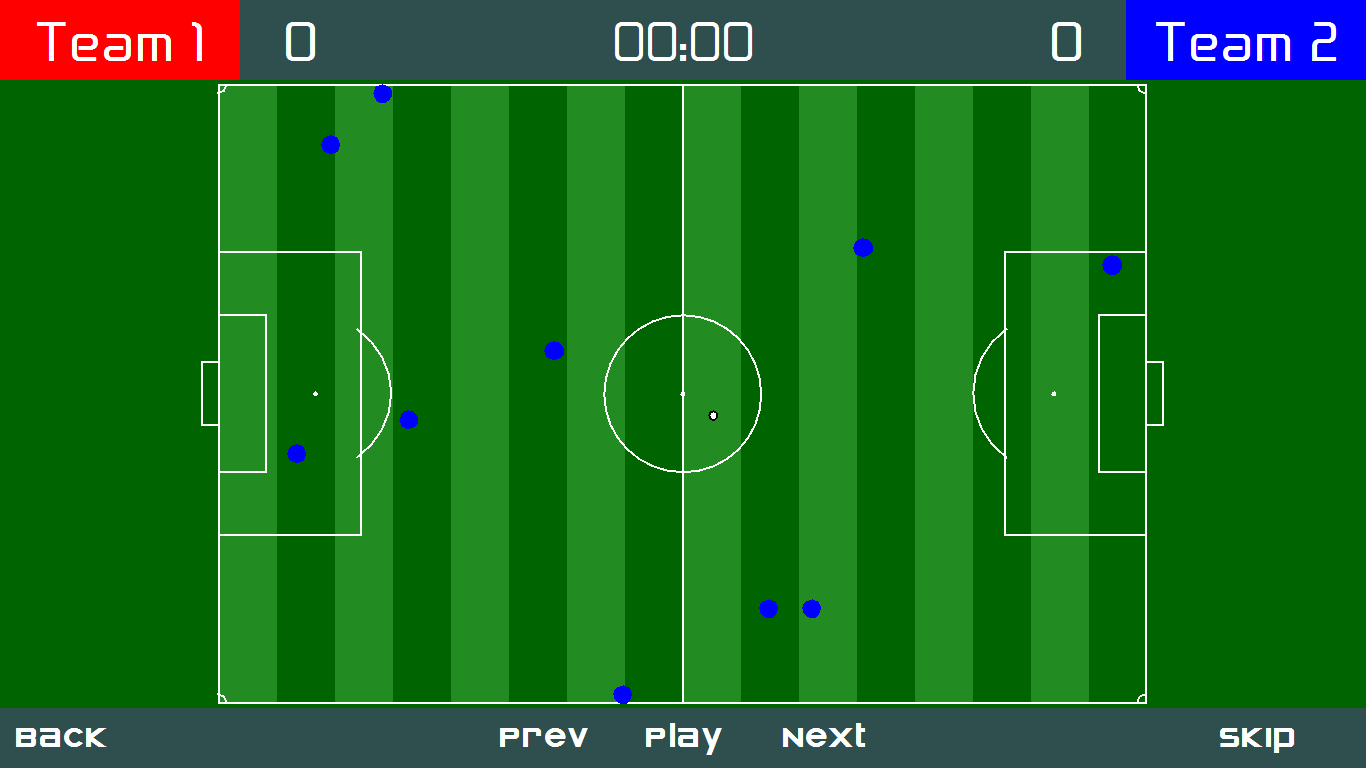 What are we going to do?
Simulator


Built-in agents